La Création du Manitoba- jour 1
Objectif: 7.4.1 Expliquer en quoi l’expansion et le développement du Canada Durant les années 1870 et au début des années 1880 ont influé sur ses divers peuples et regions.
.
Objectif d’apprentissage
Tu pourras distinguer la motivation du gouvernement à signer les traités.

Tu pourras distinguer la motivation des Premières Nations à signer les traités.
Les traités avec les PN
Lorsque le Canada a acheté les Territoires du Nord-Ouest, il devait négocier avec les PN.

Pourquoi penses-tu?
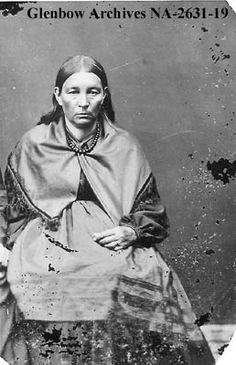 Post-Activité - Discussion
Quels étaient les motivations du gouvernement?

Quels étaients les motivations des Premières Nations?
Motivation du gouvernementRéponses
Établir plus de Canadien (si non les ÉU pourrait prendre la région)
Macdonald voulait s’assurer qu’il reste encore des terres pour son plan pour un chemin de fer traversant les prairies.
DOIT négocier avec les PN pour les terres (c’est la LOI)
La paix entre les colons et les PN.
Motivation des PNRéponses
Les droits sur leurs terres accordés par la loi.
Certaines terres réservées aux PN
Chaque année, une somme d’argent à  chaque nation
Services gratuies (écoles, équipement agricoles, aide en cas de famine)
La paix avec les colons.
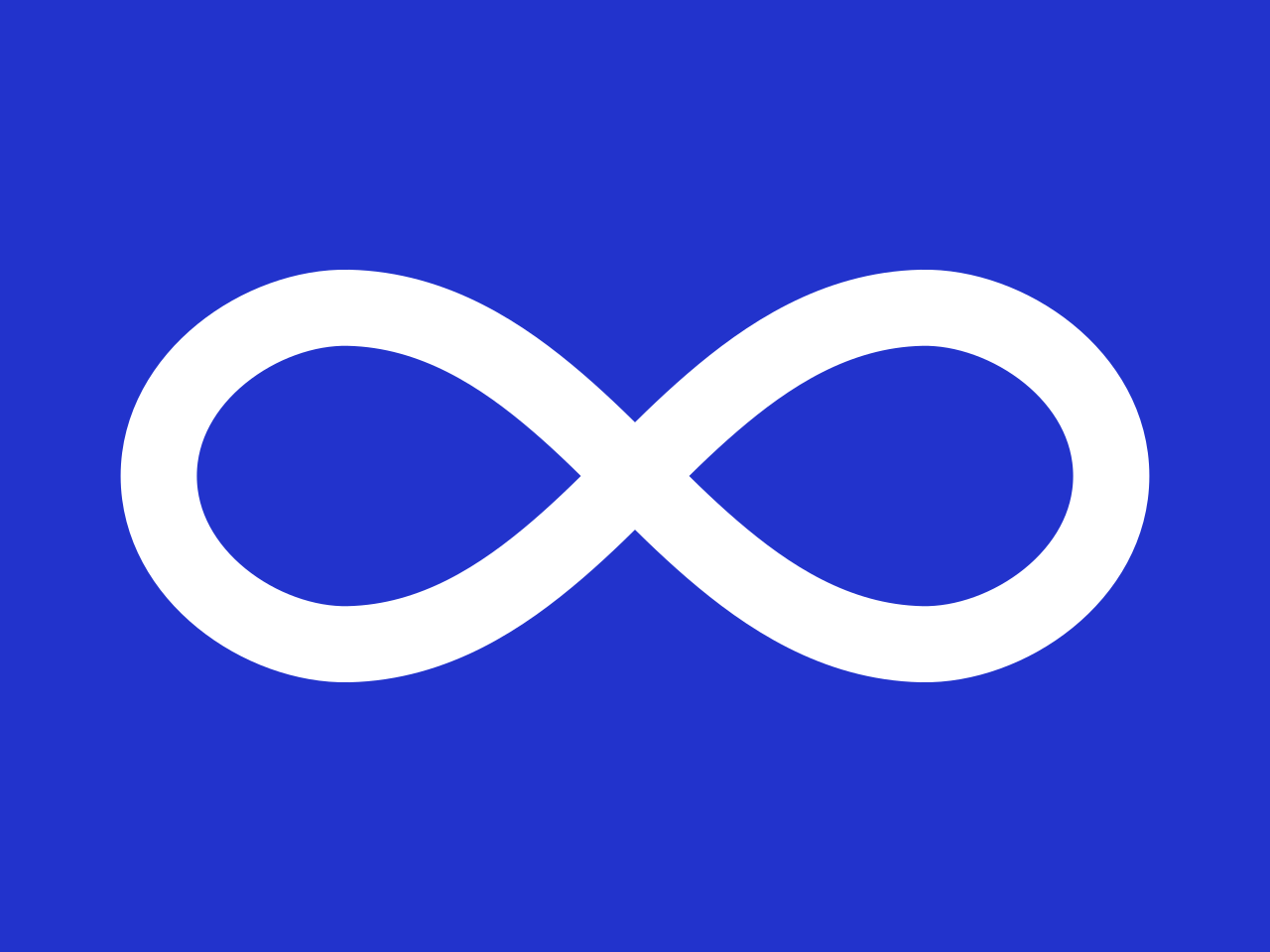 La Culture Métisse
Au début 1800, les métis de la rivière Rouge (Aujourd’hui au Manitoba) ont commencer a se considérer comme une nation qui voulait protéger leur identité et leurs droits de territoires.

Qu’est-ce qui est un métis?
La création du Manitoba – Jour 2
Tu pourras expliquer les principaux facteurs de la rébellion de la Rivière Rouge en 1870.
En 1869, les arpenteurs entre en conflit avec les Métis.
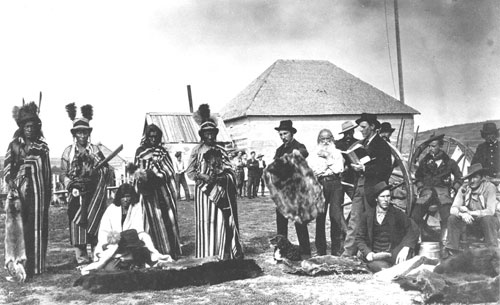 La formation du Manitoba
Le gouvernement du Canada essaye d’encourager les Anglais a immigrer au Manitoba afin qu’il puisse être majoritaire.
Les métis étaient majoritaire sur la Rivière Rouge.
Louis Riel
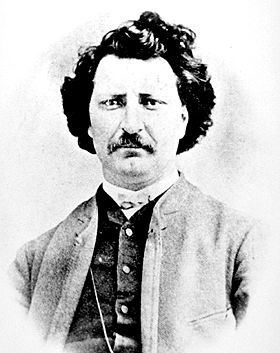 Louis Riel, un Métis, forme un gouvernementprovisoire.
Ce gouvernementFrançais est majoritaire (pour maintenant).
Des conflits commencent…
Le gouvernement du Canada (anglais) était raciste et attaque le gouvernement Français de Louis Riel.
Louis Riel a emprisonner ces Anglais (qui attaquaient).
Un Anglais, Thomas Scott, s’est sauver de la prison et a déclaré qu’il voulait tuer Louis Riel.
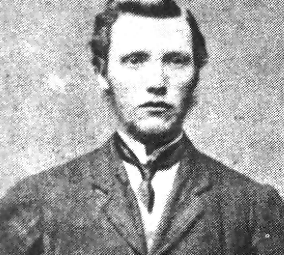 Thomas Scott a tue un Métis. 
Il a été juger coupable et a donc été exécuteren publique.
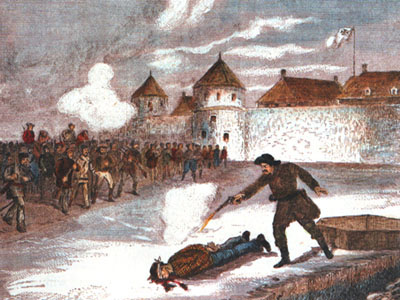 Une guerre civile
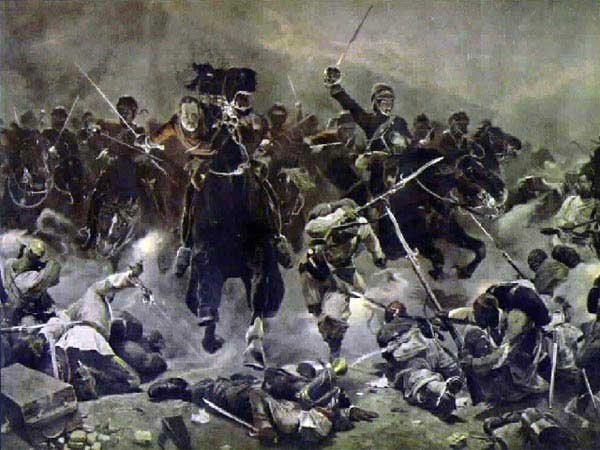 Suite a l’exécution de Thomas Scott, lesanglophone sont fâché et envoient des troupe pour combattre les Métis.
La province du Manitoba
John A. Macdonald était dans une position difficile – Il voulait être élu une autre fois et avait besoin de satisfaire les Métis Francais et les Colons Anglais.
La province du Manitoba
John. A Macdonald décida de créer le Manitoba et une liste de loi pour la province.
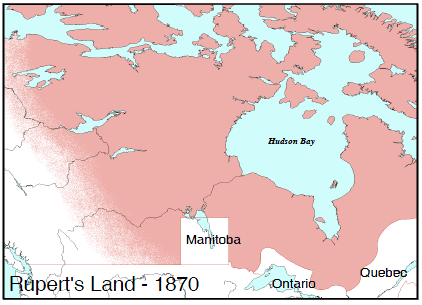 Le départ de Riel
Louis Riel est accusé de meurtre (tuer Thomas Scott).

Riel se sauve au États-Unis.
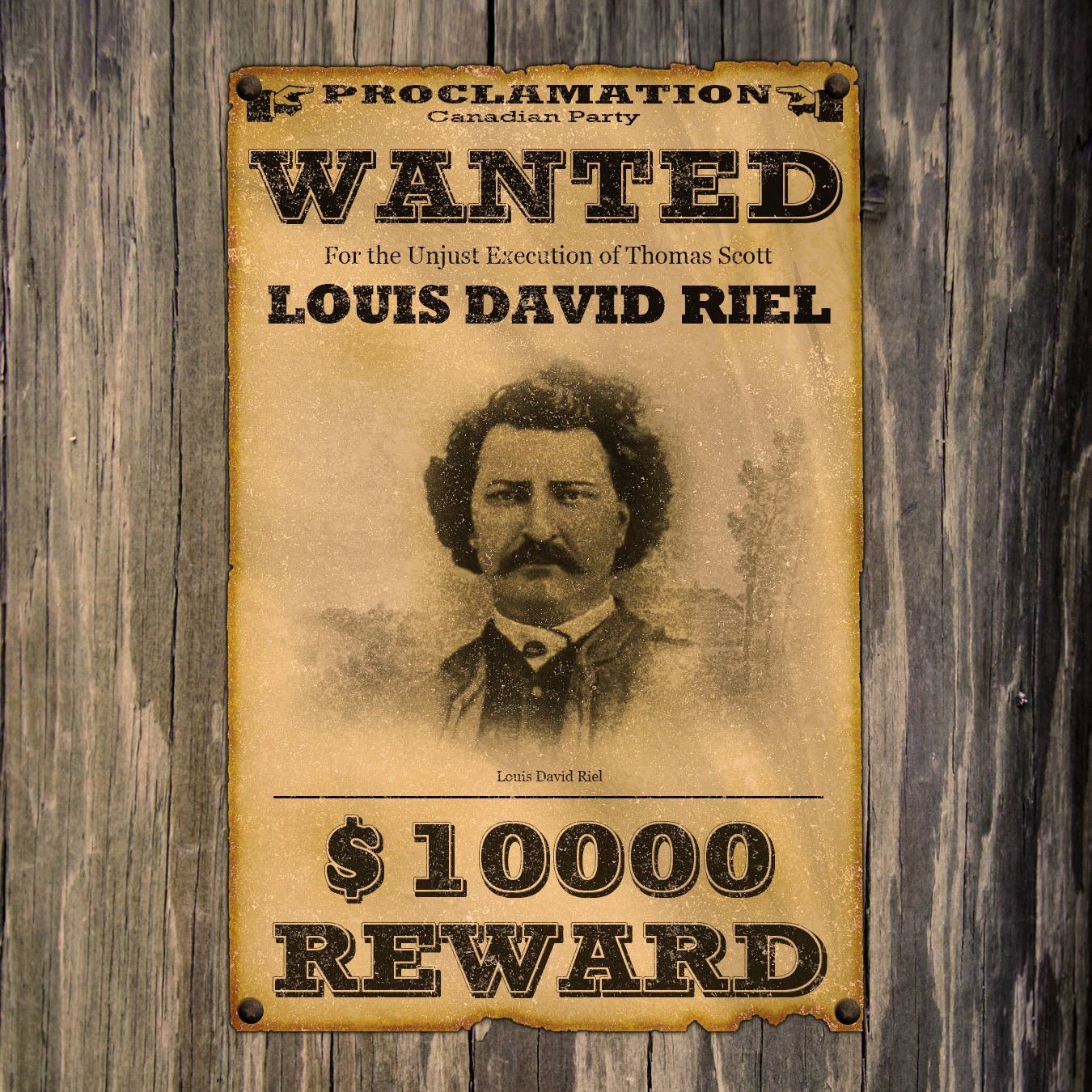 Discussion
Pourquoi les Métis méfiait les motivations du gouvernement Canadien?
Discussion
Pourquoi les Métis méfiait les motivations du gouvernement Canadien?


Les métis croyaient que les politiques du gouvernement favorisaient les colons du Canada.
Discussion
De quoi les Métis avaient-ils peur?
C’est quoi ton opinion sur ces évènements ?
Discussion
De quoi les Métis avaient-ils peur?
Les métis avaient peur de perde leurs fermes.
C’est quoi ton opinion sur ces évènements ?